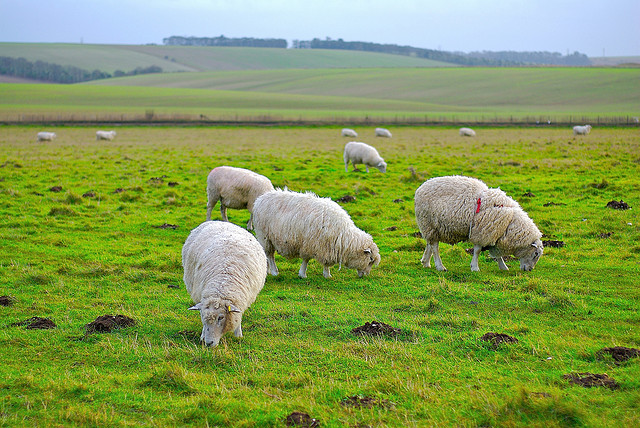 Jesus Our Good Shepherd  Jn 10:1-15Know Him, Hear from Him and Walk with Him
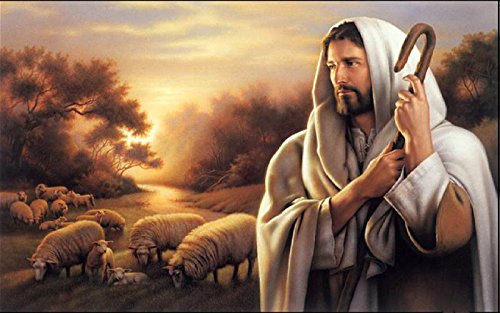 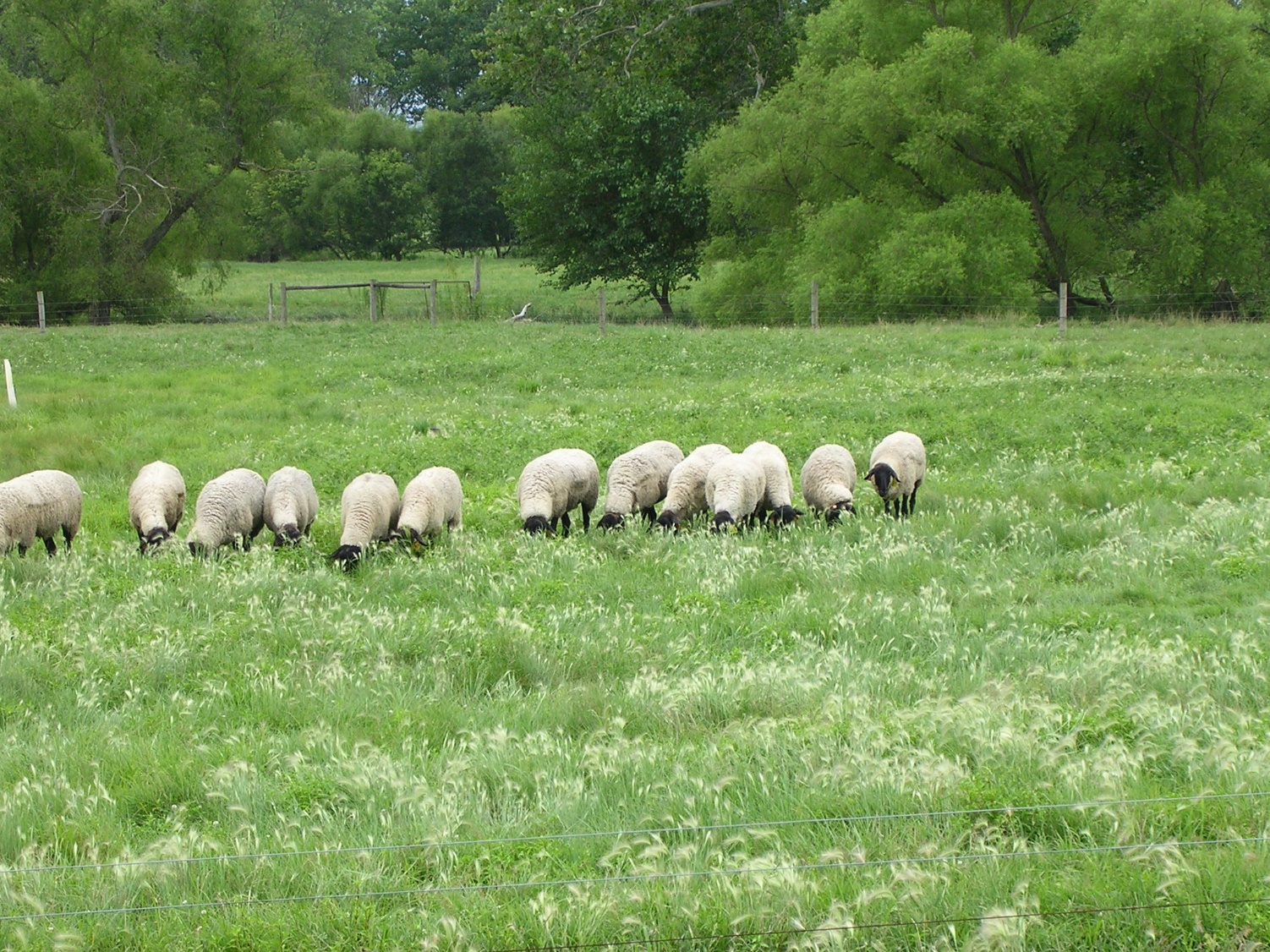 The Lord is My Shepherd  Ps 23:1
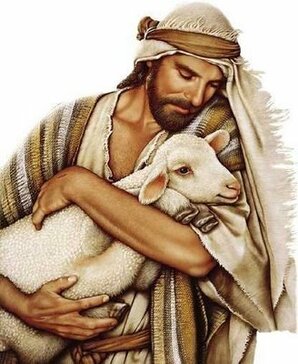 He tends his flock like a shepherd: He gathers the lambs in his arms and carries them close to his heart; he gently leads those that have young.  Is 40:11
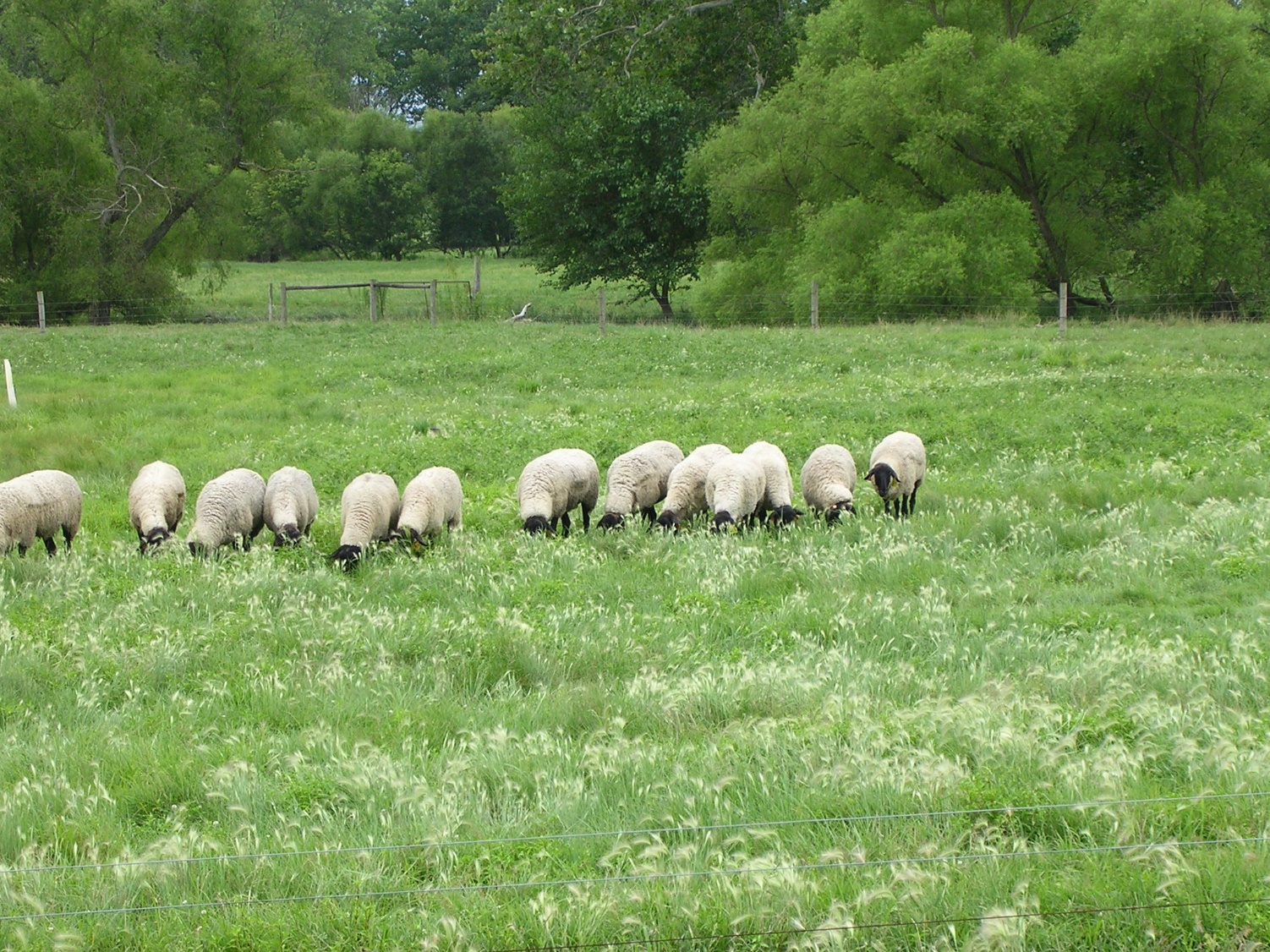 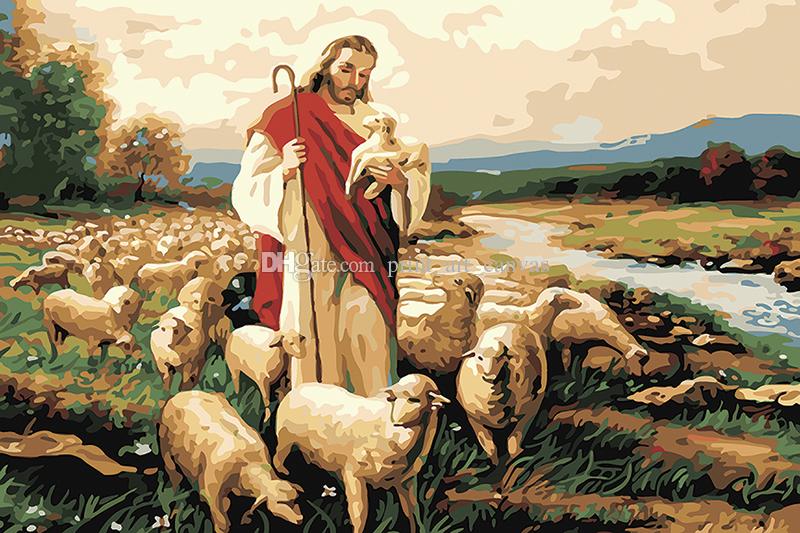 I will place over them one shepherd, my servant David, and he will tend them; he will tend them and be their shepherd.  Ezk 34:23
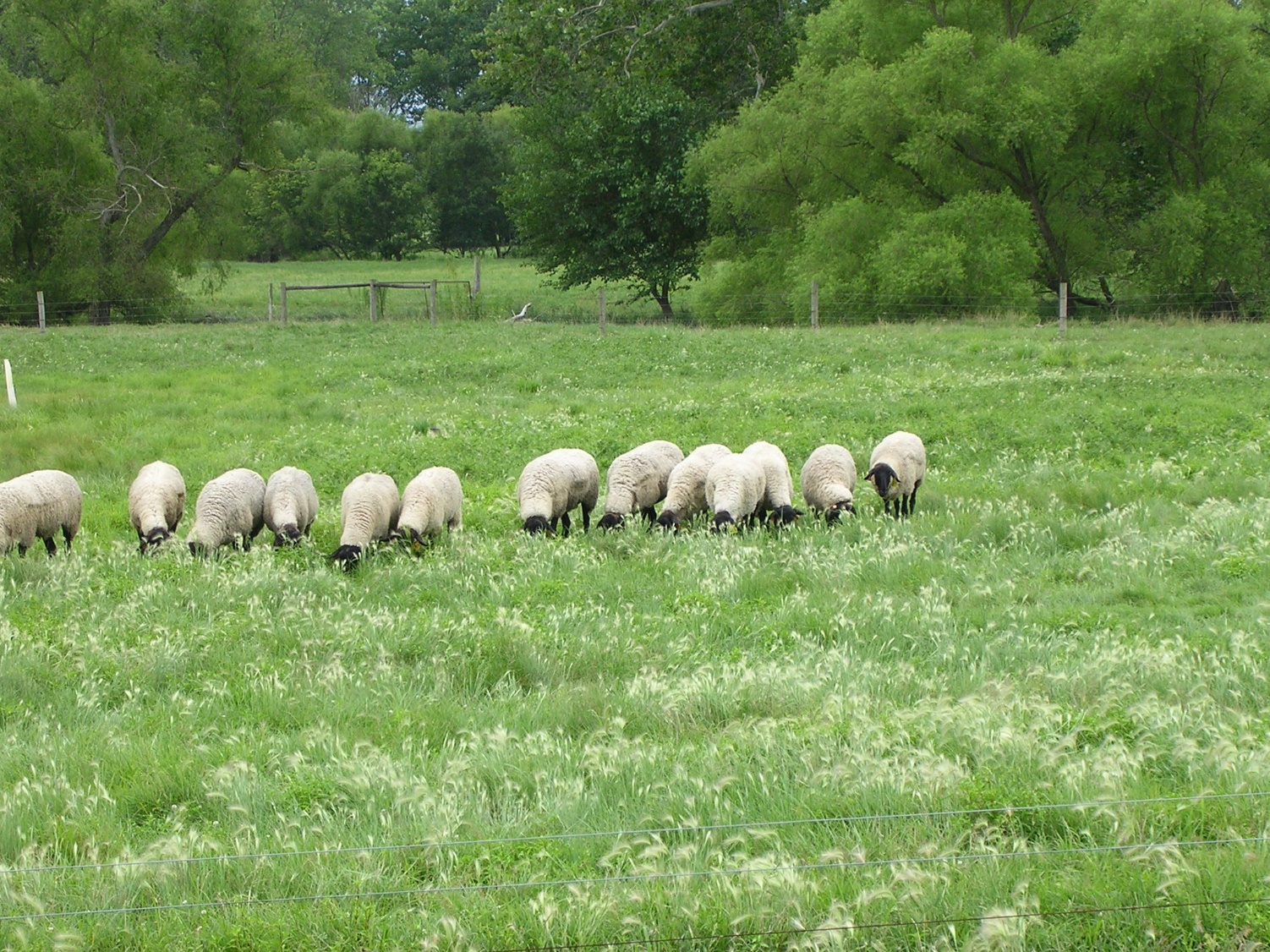 Jesus is the Good Shepherd
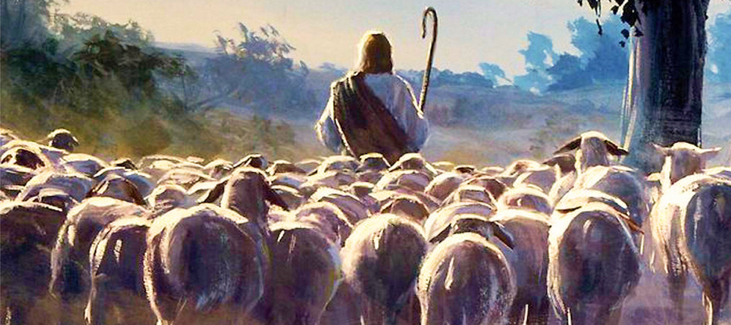 “I am the good shepherd. The good shepherd lays down his life for the sheep.” Jn 10:11
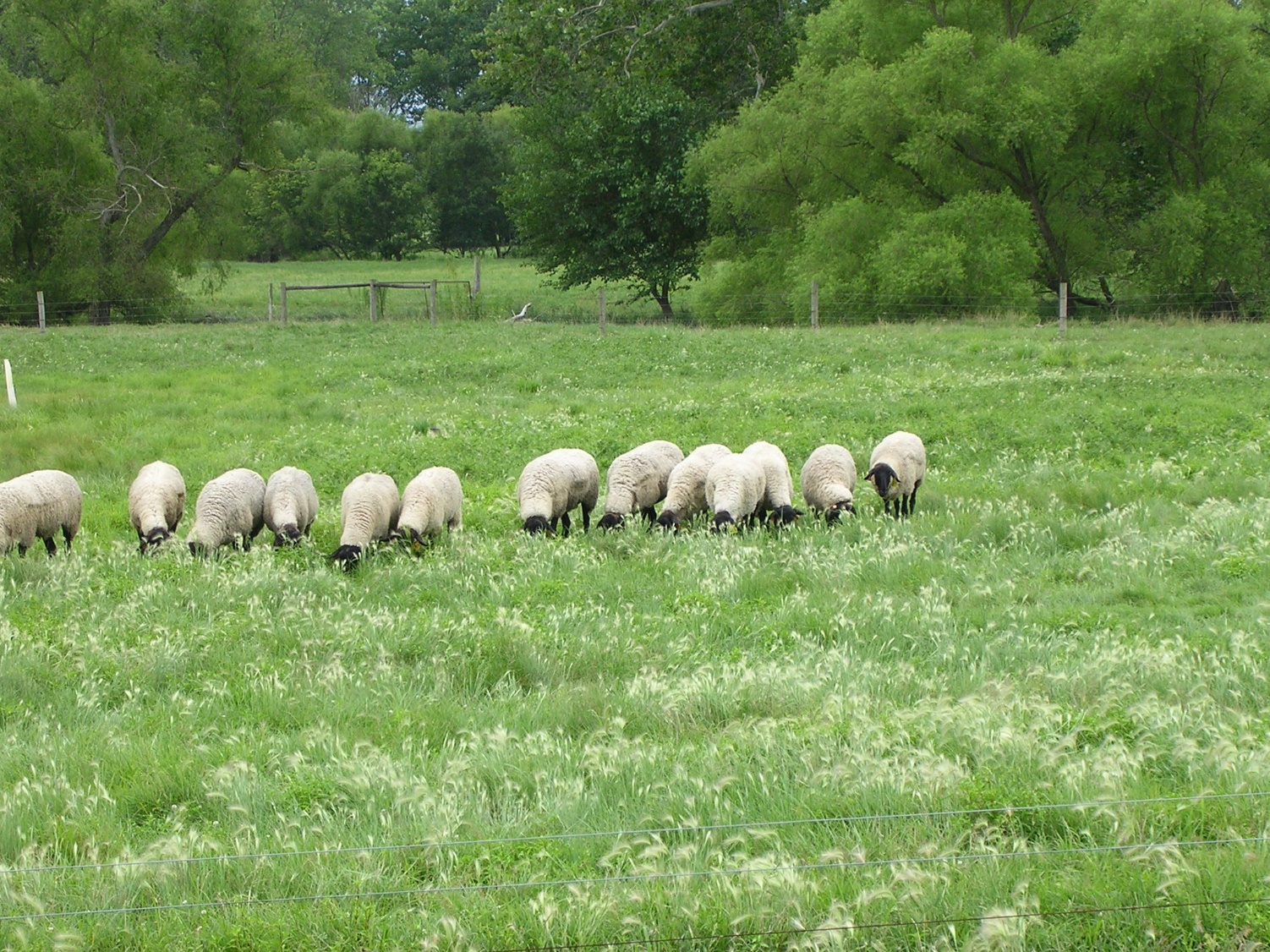 Let Us Know the Shepherd
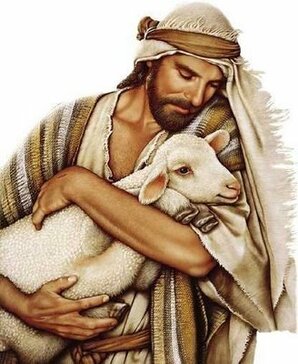 “I am the good shepherd; I know my sheep and my sheep know me.” Jn 10:14
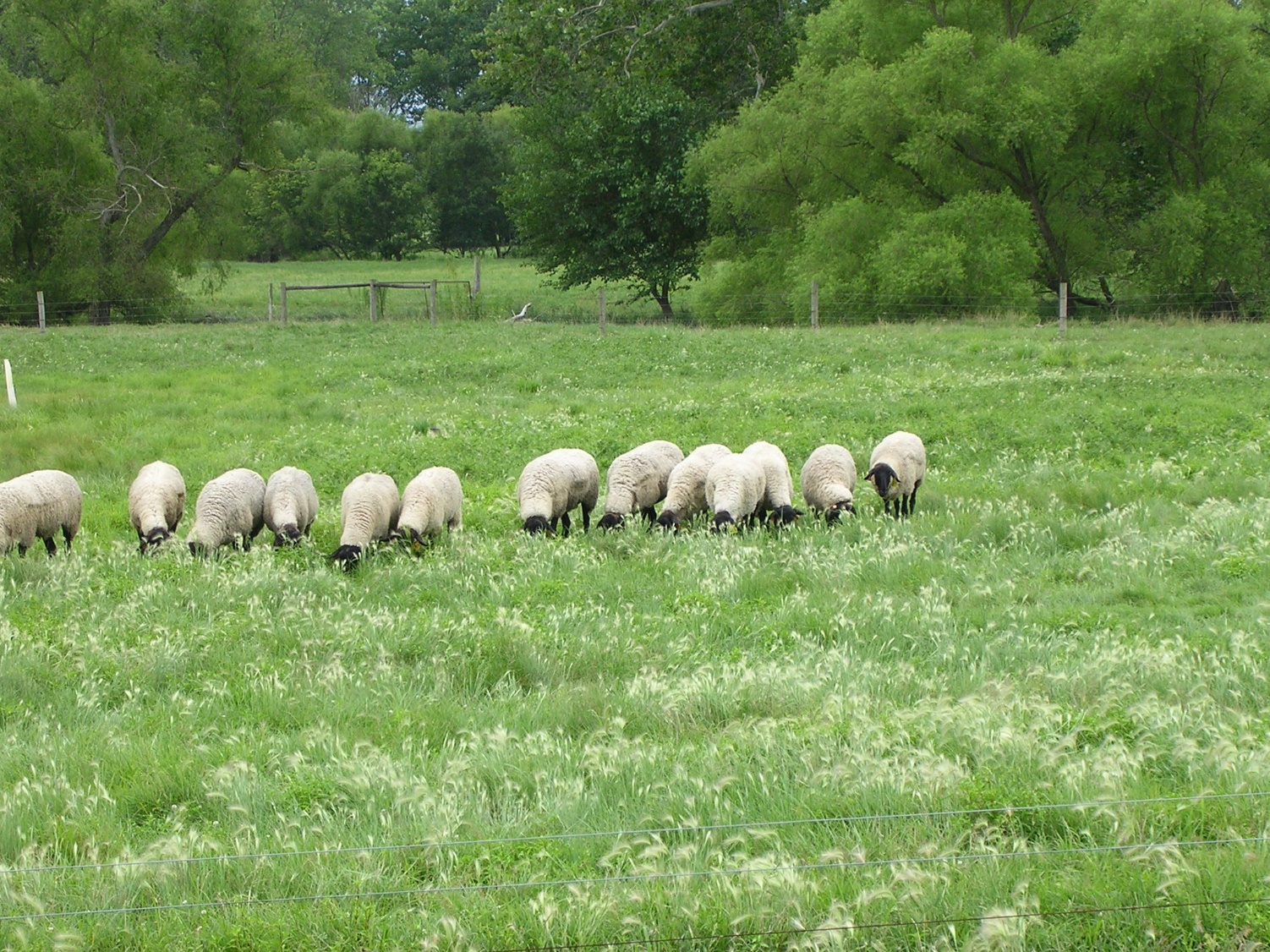 Let Us Hear the Shepherd’s Voice
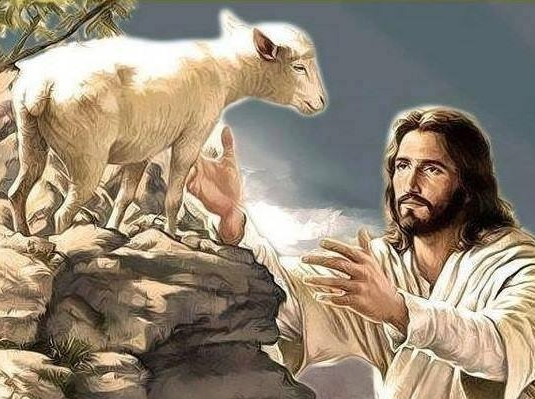 His sheep follow Him because they know His voice.  Jn 10:4
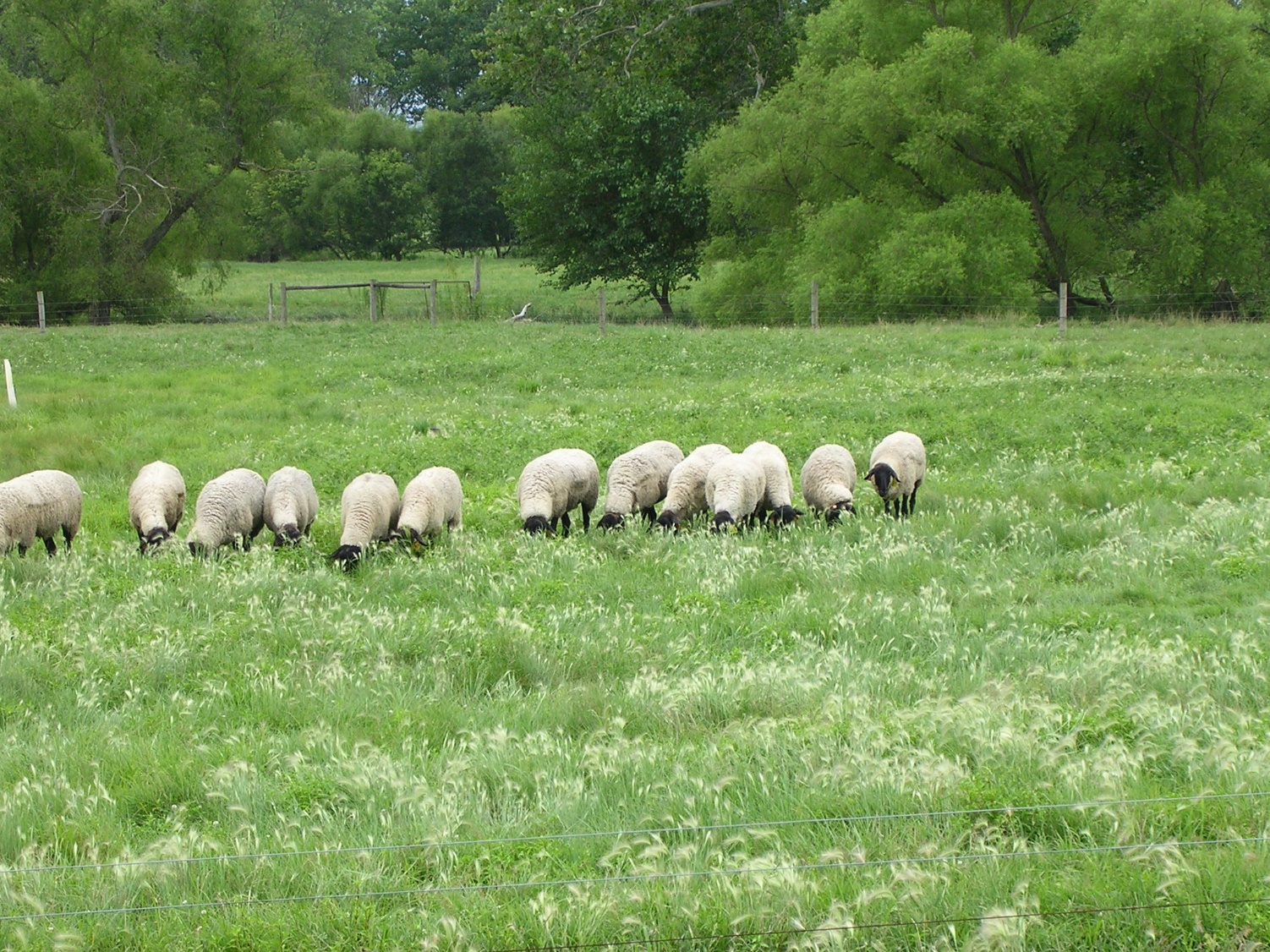 Let Us Walk with the Shepherd
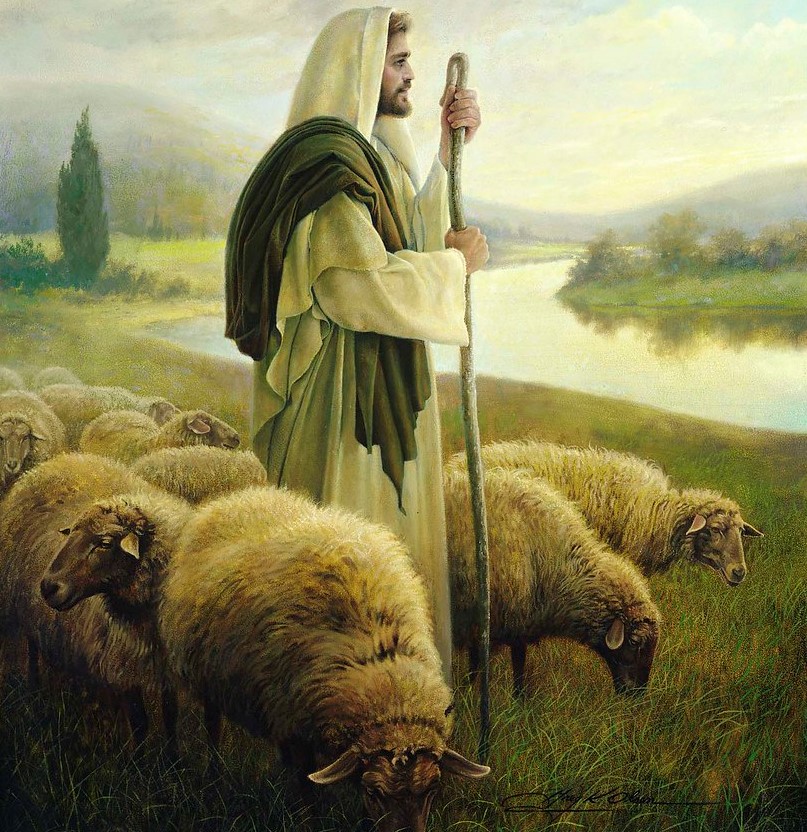 When he has brought out all his own, he goes on ahead of them, and his sheep follow him. Jn 10:4
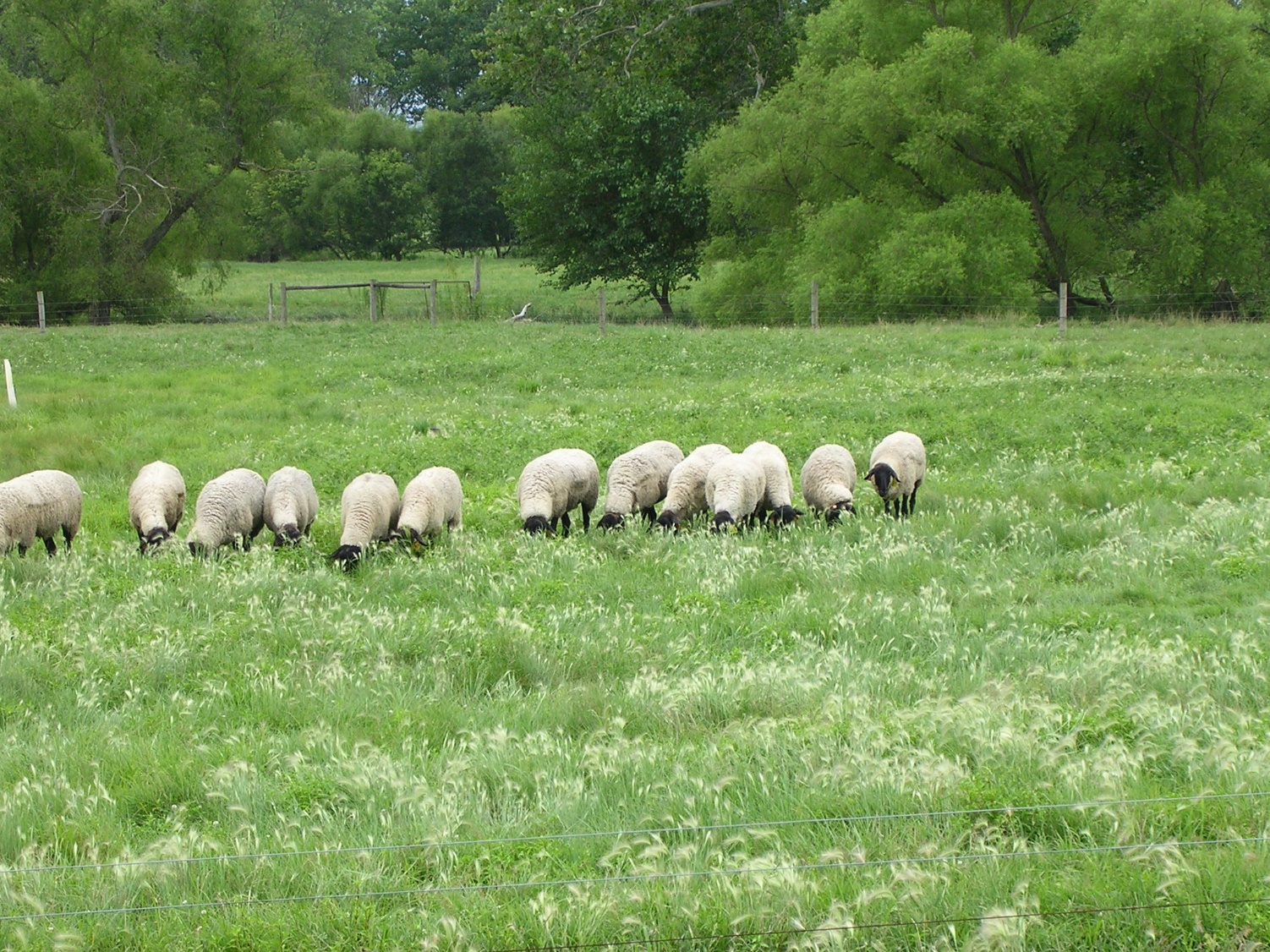 KNOW   HEAR   WALK
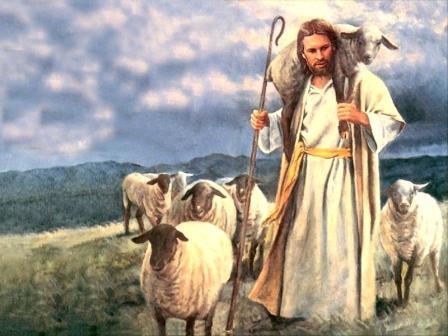 THE GOOD SHEPHERD